МОЖНА СОДРЖИНА НА ИНСПЕКЦИЈАТА НА ЛИЦЕ МЕСТО

1. Административна проверка (проверка/собирање на документација)
Во случај инспекторот да треба да ја провери администрацијата, следниве работи ќе бидат, на пример, проверени:
• Идентификација на лицето одговорно за прашањата за животната средина и мониторинг.
• Документација што е опишано во "Права и обврски на операторот за време на инспекциите".

2. Интервјуа (оператор + други членови на персоналот)

3. Физичка инспекција
За лична безбедност на инспекторите тој или таа треба да се усогласат со внатрешните прописи за безбедност на субјектот на инспекција. Овие можат да вклучуваат потребата да се носи шлем или заштитна облека (на пр. при преглед на некои дел на производна линија во храната или хемиска индустрија), како и што се случува само во посебни патеки во фабрика. Операторот е должен да му обезбеди на инспекторот соодветна заштитна опрема, ако е потребно.
При извршување на визуелна инспекција важни локации се: директната околината на инсталацијата, производните линии, точките на емисија во воздухот и водата, со сета потребна опрема која се користи за заштита на животната средина (на пример, филтри за воздух) и подрачја и објектите кои се користат за складирање на отпад.
Се што може да се најде за време на инспекции може да вреди да се собере и да се третираат како доказ (на пример, фотографии, видеа и документи, како што се извештаите за животната средина, регистри, резултатите од само-контрола, земање мостри извештаи, итн).
За земање на примероци постои посебна постапка. За операторот, важно е да се земе предвид дека тој или таа може да побара дополнителни примероци. Ова им овозможува на него или неа да се спротивстави на резултатите од анализата, ако тој или таа не се согласува со резултатот од анализата на првиот примерок.

4. Забелешки, записник и потпишување
На крајот од посетата на лице место и на инспекцијата, инспекторот ги претставува своите забелешки и изготвува записник. Инспекторот го потпишува и од операторот, исто така, е побарано да го потпише записникот. Ако оператор се согласува со наодите тој или таа треба да го потпише записникот. Ако операторот одбие да го потпише записникот, инспекторот ќе ги наведе причините за одбивањето.
Понекогаш не е можно да се потпише записникот на сајтот. Инспекторот мора да ги испрати во рок од три дена по извршениот инспекциски надзор на операторот, вклучувајќи ги и причините за доцнењето. Доколку операторот не реагира на инспекторот во рок од осум дена, се смета дека оператор се согласува со записникот на инспекцијата. И ако некој оператор одбие да го потпише записникот, инспекторот ќе ги наведе причините за одбивањето.

СЛЕДЕЊЕ НА ИНСПЕКЦИЈАТА (во случај на неусогласеност)
Одлука
Ако во текот на инспекцискиот надзор, инспекторот утврди дека е прекршен законот или друг пропис, треба да даде сет на инструкции за мерките со соодветните рокови. Инспекторот составува одлука, врз основа на фактите утврдени во текот на инспекцискиот надзор, во рок од осум дена од денот на завршувањето на инспекцискиот надзор. Во зависност од видот на откриениот прекршок, инспекторот може да побара започнување на прекршочна постапка, постапка на посредување или кривично дело.
Во исклучителни околности, за да се отстранат веднаш состојбите за загрозување по живот  или здравјето, инспекторот може да определи мерки за контрола со усно решение за време на посетата, кога тој или таа ќе оцени дека тоа е потребно. Во такви случаи, инспекторот е должен да подготви писмено решение во рок од три дена од денот на донесувањето на усно решение.
Жалбата може да се поднесе против решението на инспекторот во рок од осум дена од денот на приемот на решението, ако пократок рок не е утврден со закон.
Заклучок
Постапката за инспекција финализира со изготвување заклучок. Заклучокот се користи за решавање на прашањата на постапката кои произлегуваат во текот на инспекцискиот надзор. Писмен заклучок не се издава само за извоз на стоки, каде што контролата не е започната во Република Македонија.
Заклучокот мора да биде испратена до операторот во рок од осум дена. Доколку операторот не е задоволна со заклучокот, има право да се поднесе жалба.
Повеќе информации и релевантни документи
Подетални информации, релевантни документи (на пр. законодавство) и интересни линкови се наоѓаат на веб страната на Државниот инспекторат за животна средина, www.sei.gov.mk, како и на поглавјето за Често поставувани прашања (ЧПП) и дигитална пост кутија за предлози и да даде свој придонес за добри практики (d.blinkov@sei.gov.mk). Исто така може да најдете повеќе листови на податоци за инспекција и листи за проверка за различни сектори, кои инспекторите ги користат за инспекции.
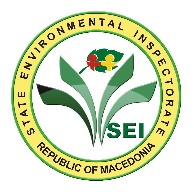 www.sei.gov.mk
Вовед
Операторите кои при вршење на работите постои веројатност да извршат влијанија врз здравјето на луѓето и на различни теми од животната средина, мора да ги исполнуваат барањата за животната средина кои се предвидени во законодавството за животна средина на овие теми. Некои од нив имаат посебни еколошки дозволи. Во случај на ИСКЗ-А и Б-ИСКЗ инсталации, интегрирани еколошки дозволи се издадени, кои вклучуваат одредби и услови на сите еколошки теми. Целта на инспекцијата е да се провери дали операторот работи во согласност со позитивните законски прописи и е во согласност со условите утврдени во дозволите. ИСКЗ-А инсталациите кои се во опсегот од Глава XV на Законот за животна средина за заштита и контрола на големи несреќи кои вклучуваат опасни супстанции имаат дополнителни барања во врска со инспекциите.
Оваа брошура содржи резимирани информации во врска со:
Правата и обврските на операторот во текот на инспекцијата 
Што инспекторот може да прави во текот на инспекцијата
Опис на една инспекција на лице место 
Следење на инспекцијата 
Каде да се најдат релевантни документи и повеќе информации
ШТО ИНСПЕКТОРОЅ МОЖЕ ДА ПРАВИ во текот на инспекцијата
Во текот на извршувањето на инспекцијата инспекторот е овластен да: 
Ги провери општите и посебните акти, фајлови, документи, докази и информации во врска со предметот на инспекција.
Врши надзор во службените простории и други објекти кои не се користат за живеење, како и транспортни средства и производи.
Ги провери документите за идентификација на лица за утврдување на нивниот идентитет во согласност со закон.
Побара од операторот или од неговите вработени писмено или усно објаснување
Побара од операторот или од неговите вработени да ги достават сите податоци кои се на располагање на нивните добавувачи.
Побара стручно мислење кога е тоа потребно.
 На барање на операторот да се изврши дополнително земање мостри преку акредитирана лабораторија за следење на резултатите крос-проверка, или во случај на незгода / несреќа.
Обезбеди аудио и видео снимки.
Да врши попис на постојните стоки и производи.
Да обезбеди други потребни докази.
Во однос на собирање на примероци, инспекторот има, исто така, некои обврски, вклучувајќи собирање максимум 3 примероци (првиот за анализа, вториот за втората анализа по барање на операторот, а третиот за супер анализа), запечатување и правилно обележување на примероци, подготовка на извештај за собирање и доставување на примероци без одлагање, во соодветна експертизна и акредитирана институција по барање на операторот. 

ВИДОВИ НА ИНСПЕКЦИЈА
 Интегрираната инспекција: проверка дали се исполнети условите од дозволата
Усогласеност со законската регулатива или со специфични услови од дозволата на еден (или повеќе) теми на животната средина (на пример, отпад)
ПРАВАТА на операторот во текот на инспекцијата подразбираат: 

Право да даде коментар и забелешки на записникот.
Право да не прифати да го потпише записникот ако не се согласува со фактите, иако ова одбивање не го попречува понатамошното извршување на инспекциската постапка
Да побара втор примерок од секоја земена/побарана мостра од инспекторот.
Да поднесе залба против решението на инспекторот (во текот на осум дена од денот на добивањето на решението).

ОБВРСКИТЕ на операторот во текот на инспекцијата подразбираат: 

Да ги ​​обезбеди сите потребни ажурирани документи и документација потребна за извршување на инспекцискиот надзор: само-мониторинг евиденција / извештаи, системи за процесот на производство / линии, топографија на објектот (позиции на постројки за третман / емисиите во воздухот поени / испуштање на отпадни води објекти за складирање цевководи / отпад / суровина вчитување области), еколошки менаџмент систем сертификат, комуникации на властите за инциденти / несреќи, маса евиденција рамнотежа, влезови отпад / излези регистрирани, документација на прекугранична пратка на отпад, поддршка на податоци за енергија / гориво, вода, суровини и потрошувачката на материјали, одржување операции се регистрирате.
да бидат достапни за да бидат интервјуирани за време на инспекцијата и да одговори на одредени прашања искрено и јасно.
 да се одговори на сите дополнителни прашања во врска со работењето на објектот (работно време, бројот на вработени, имиња на добавувачи, маркетинг на производи и др.)
 да им овозможи на секој член на персоналот на компанијата да бидат интервјуирани по барање на инспекторот.
да ​​обезбеди пристап до просториите и до производите за инспекторот.
реализација на земање примероци во одредени точки (преку акредитирана лабораторија), по инструкции на инспекторот.
 да ја прекинат работата во текот на инспекцискиот надзор, доколку не може на друг начин да се изврши увид.
 да го потпише записникот од инспекцијата ако не постои несогласување во врска со фактите наведени.
Координирани инспекции: инспектори од неколку инспекторати да соработуваат едни со други, да се потврди усогласеноста со законодавството и условите утврдени во дозволите кои произлегуваат од различни области, главно на животната средина, за труд, безбедност (на пример, инсталации кои се во опсегот од Глава XV на Законот за животна средина за спречување и контрола на хаварии кои вклучуваат опасни супстанции).
ТЕМИ ШТО МОЖАТ ДА БИДАТ ИНСПЕКТИРАНИ
Емисии во воздухот, вклучително и стакленички гасови.
Емисии во водата.
Емисии во почвата и подземните води.
Бучава и емисии од вибрации.
Влез/излез на отпад, складирање и надворешен пренос.
Потрошувачка на енергија, гориво, суровини, вода и други ресурси.
Соодветна примена на најдобрите достапни техники НДТ во производствениот процес, за оние НДТ назначени во дозволата.

ЗАЧЕСТЕНОСТ НА ИНСПЕКЦИИТЕ НА ЛИЦЕ МЕСТО
Зачестеноста на редовните инспекции на лице место е врз основа на проценката на ризикот пресметано со специфичен софтвер (ИРАМ) кои се користат од страна на инспекциските служби во ЕУ. Во овој пристап базиран на ризик, повеќето инспекциски напори ќе се фокусираат на активности / инсталации со највисок ризик (највисок ризик прво).
Врз ризикот може да се влијае од страна на група на фактори. Еден од важните фактори е и изведбата на операторот. Тоа значи дека со исполнувањето на условите од дозволата се намалува можноста за чести инспекции.
Во прилог на редовните инспекции, вонредните или контролните (за следење/follow-up) може да се изврши инспекции, во функција на добиени претставки, неусогласености откриени за време на инспекции, како и инциденти или несреќи кои се случуваат во инсталациите.